Yo tengo de todo
Soy millonaria
Yo tengo una casa muy grande
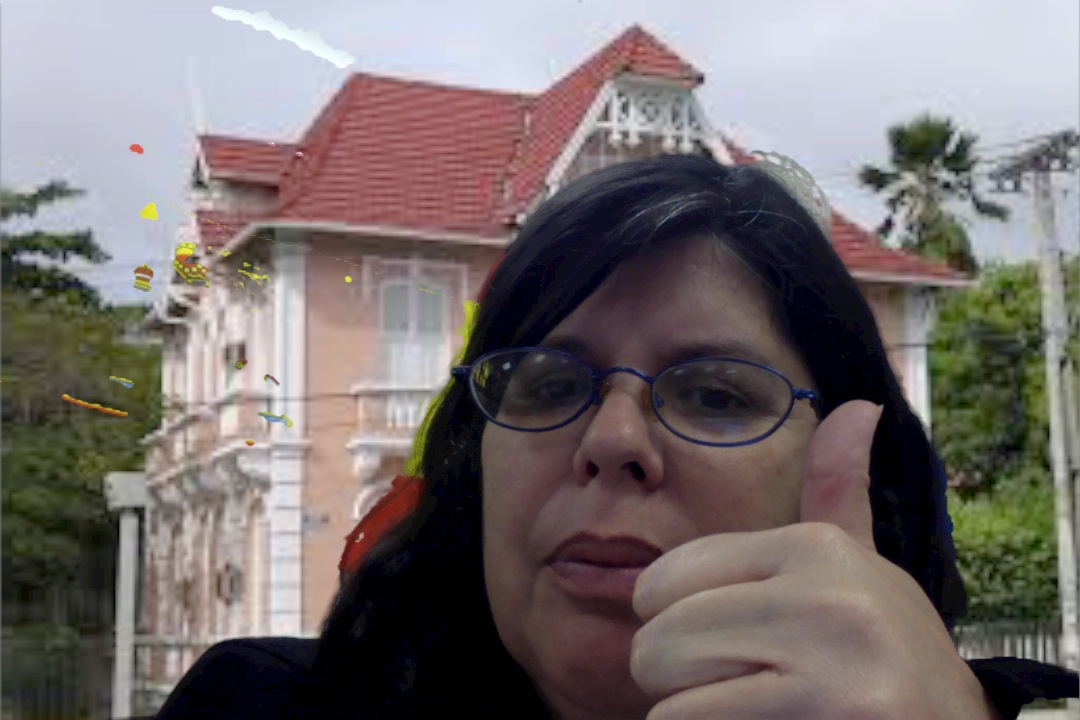 Tú, mi hermana, tienes un carro muy rápido
Ella, mi madre, tiene un barco gigante.
El, mi padre, tiene un avión particular.
Nosotros, yo y mi esposo, tenemos cinco castillos en Europa.
Nosotras, yo y mi hija, tenemos 100 barras de oro
Ustedes, mis hermanos, tienen una mansión en Beverly Hills
Ellos, mis hijos, tienen una nave espacial
Ellas, mis tías, tienen cinco cines.
Ustedes, los estudiantes, tienen una profesora millionaria.
EL VERBO TENER
Proyecto usando videolicious/screen-o-matic
Escribe 6 cosas que tienes – Yo tengo …..
Pregunta a tu familia de mentira: ¿Y tú, qué tienes? 
(a cada uno dice algo diferente)
Escribe que cada miembro tiene –
Mi abuelo tiene…./ Mi tía tiene …
Haz un presentación de Power Point/Haiku/ etc.
Graba tu presentación con videolicious (app.) o screencast-o-matic (download en computadoras)